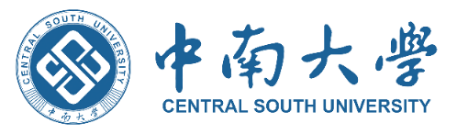 第二学位制度：是“鸡肋”抑或是“机遇”？
谢琰  李亚萍  向鑫  吴华
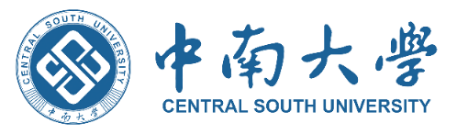 问题提出
1
背景：教育部办公厅决定普通高校继续开展第二学士学位教育。           全国各地高校共3426个专业可以招收第二学位学生。
第二学位制度到底是什么，它与“双学位”“辅修学位”制度有何区别？
本科第二学位值得进修吗，它适合什么样的人进修，又有哪些限制条件？
重启的第二学位制度究竟是某种“机遇”，还只是一块应时“鸡肋”？
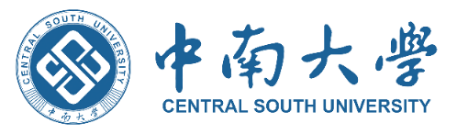 现状分析
2
它指的是本科毕业生（包括应届本科毕业生）在本科毕业并获得某一学科的学士学位之后，通过在其他本科专业继续学习而获得的另一学科学士学位。
它与“双学位”或“辅修学位”最大的区别在于，双学位及辅修学位是为“本科正在学习中”的学生设计的，而“第二学士学位”则面向“本科毕业后”的在职人士设计。
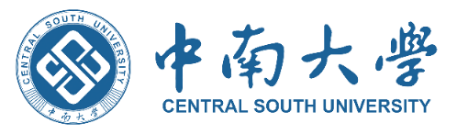 现状分析
2
赞同的观点
第二学位制度能够在一定程度上弥补第一学位专业的缺憾。让学生在对现学专业不满意的情况下，得到去心仪的学校学习自己真正喜欢的专业的机会

提供一个重新系统性学习其他学科或者专业的机会，拓展未来的就业发展方向，能减轻因考研导致的竞争压力并且在一定程度上促进学生对跨专业知识的掌握与应用

用第二学位的毕业证书和学位证书去考研、考公、出国，都不存在任何问题。甚至在国外认可度要高于国内。并且在学信网都有相应的备案信息
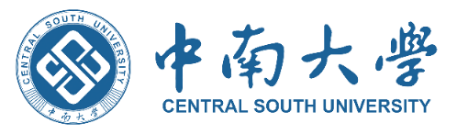 现状分析
2
不赞同的观点
认为想依靠第二学位“改变出身”是不切实际的：第二学位本来的定位就是一个过渡，类似于适应当前环境的一种“缓冲”，从学历上来讲又低于硕士学位，如果手上既没有证又没有实力，找到好工作很难有好工作。
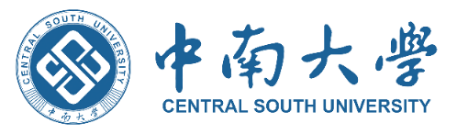 现状分析
2
国家
个人
社会
机遇
1.符合当前“双一流学科建设”目标指导下学科交叉的趋势
2.是对当前我国人才战略的一种“专业/文凭补充”
3.也是深化高等教育改革的必然途径
满足个人的兴趣和爱好，
拓宽自己的就业前景
培养人才，让更多人适应因社会分工复杂程度的提升和人力资源市场的活跃导致的经常性工作岗位变动情况
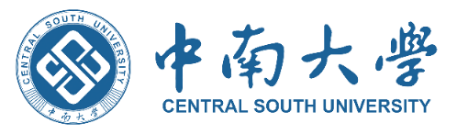 现状分析
2
1.随着博士、硕士的扩招，加之第二学位这个“学士后”的扩招，马上要面临学历贬值时代。而第二学位花费的时间相比其他学位太长。
2.第二学位认可度不高，性价比不大。
鸡肋
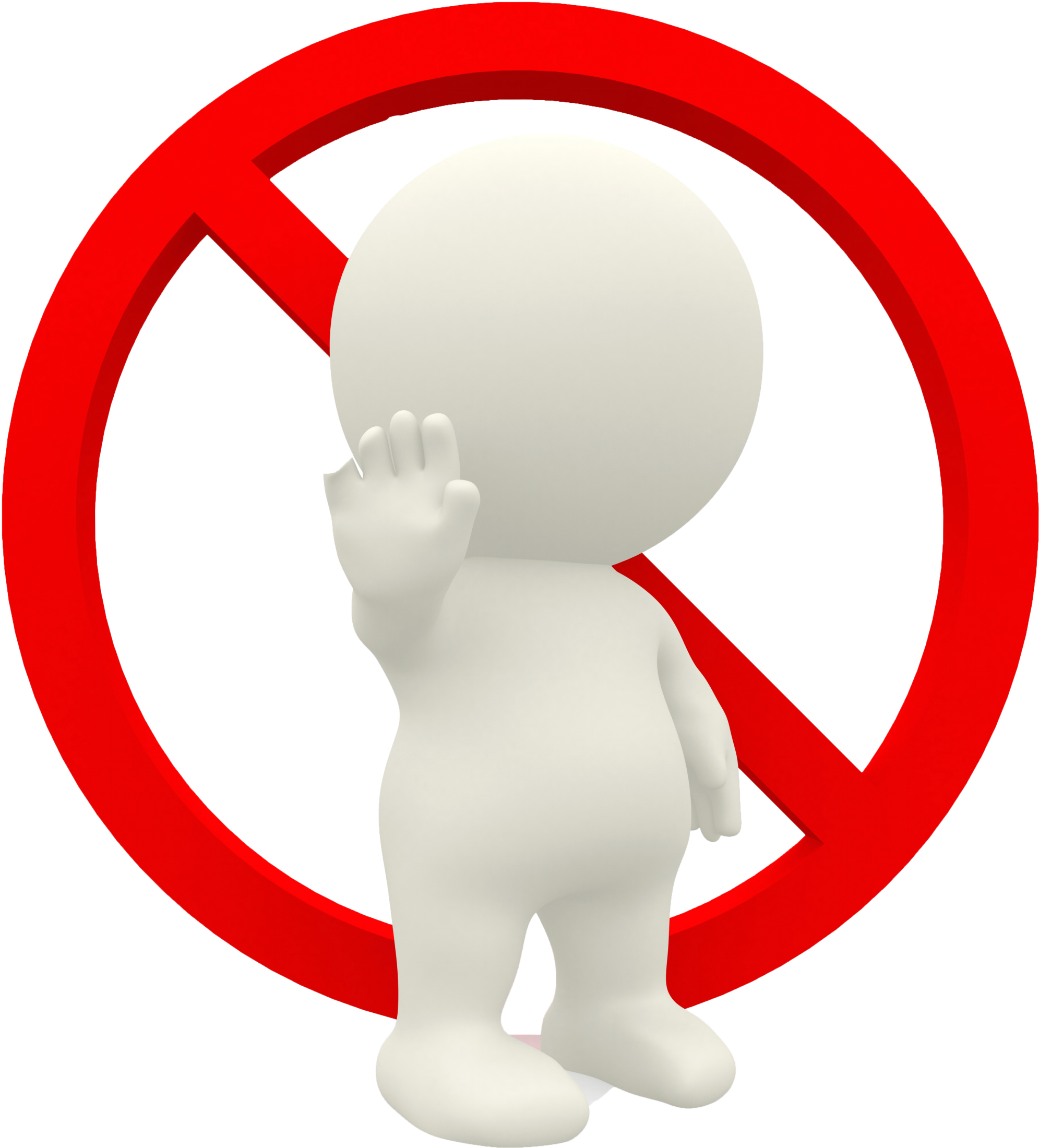 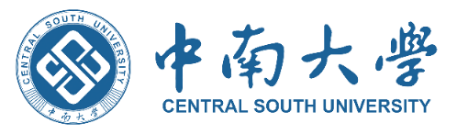 解决方案参考
3
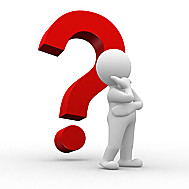 对于现阶段正在就读大学本科的同学们而言，究竟要不要在毕业后选择继续进修第二学位呢？
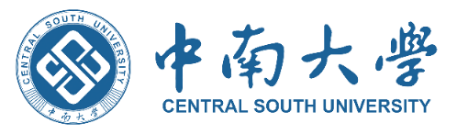 解决方案参考
3
首先，综合第二学位制度的跨专业优势指向进行考量，如果大学生本人对现学专业或原本专业已感到满意，可选择不继续进修。
0 1
0 2
0 3
其次，对于想要借由进修第二学位“改变出身”的同学而言，不仅要参考就业前景，更应结合自身兴趣与优势所在，抓住第二学位制度给予的“第二次机会”，正确规划、精准努力。
最后，也有同学会产生疑问：同样要求本科毕业后方可继续深造，我何不直接考研？
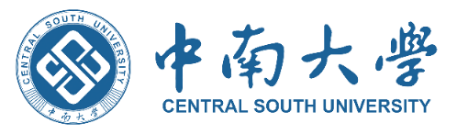 解决方案参考
3
2010-2016年研究生招生应届生人数增幅
2010-2016年研究生招生往届生人数增幅
考研竞争压力过大、“考研二战”、“考不上”等僧多粥少的现实困难。
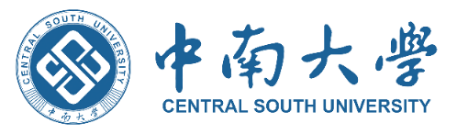 解决方案参考
3
屠呦呦
进入北京大学医学院药学系学习，1955年毕业。在工作几年之后，屠呦呦参加了北京西苑医院举办的“全国西医离职学习中医研究班（西学中班）”培训，是第三届学员。中医西医虽然同是治病救人，但对病因的看法不同，范式也不同，因此算是两个学科。在两段学习之后，屠呦呦的知识结构已经兼具中医和西医，成为跨学科知识复合型人才。“西学中班”脱产学习两年半，从教育制度角度看是典型的“第二学士学位”教育，因此从实际学习过程分析，屠呦呦就是第二学士学位毕业生，是经由第二学士学位教育培养出来的跨学科创造性人才。
程和平
本科和硕士都毕业于北京大学力学系，但2012年他却成为中国科学院生命科学与医学学部的院士。他是最典型的跨学科知识复合型人才，是北京大学力学系和生物学系两个系的双重校友和共同的骄傲。程和平在硕士期间选课学习的课程并非单独为他开设的，他只是选修本科课程而已。因为是本科毕业后学习而非本科同时学习，因此从严格意义上来说，程和平也是第二学士学位毕业生。